Predatory & Deceptive Publishing Pitfalls and Practical Tips:
Helping Faculty & Students to Identify & Avoid Questionable Publishing Practices
Sarah A. Norris, Scholarly Communication Librarian
University of Central Florida
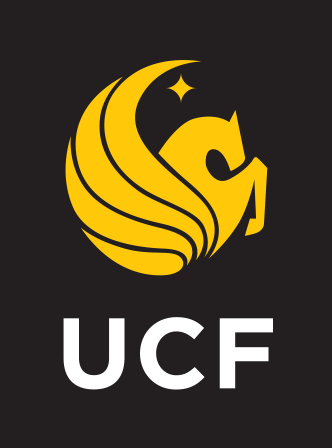 Overview
Philosophical Goals
Strategies for Engaging Faculty & Students
Case Study: University of Central Florida
Philosophical Goals
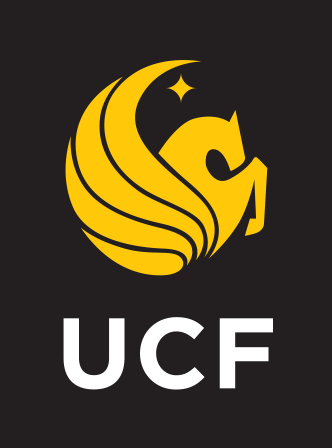 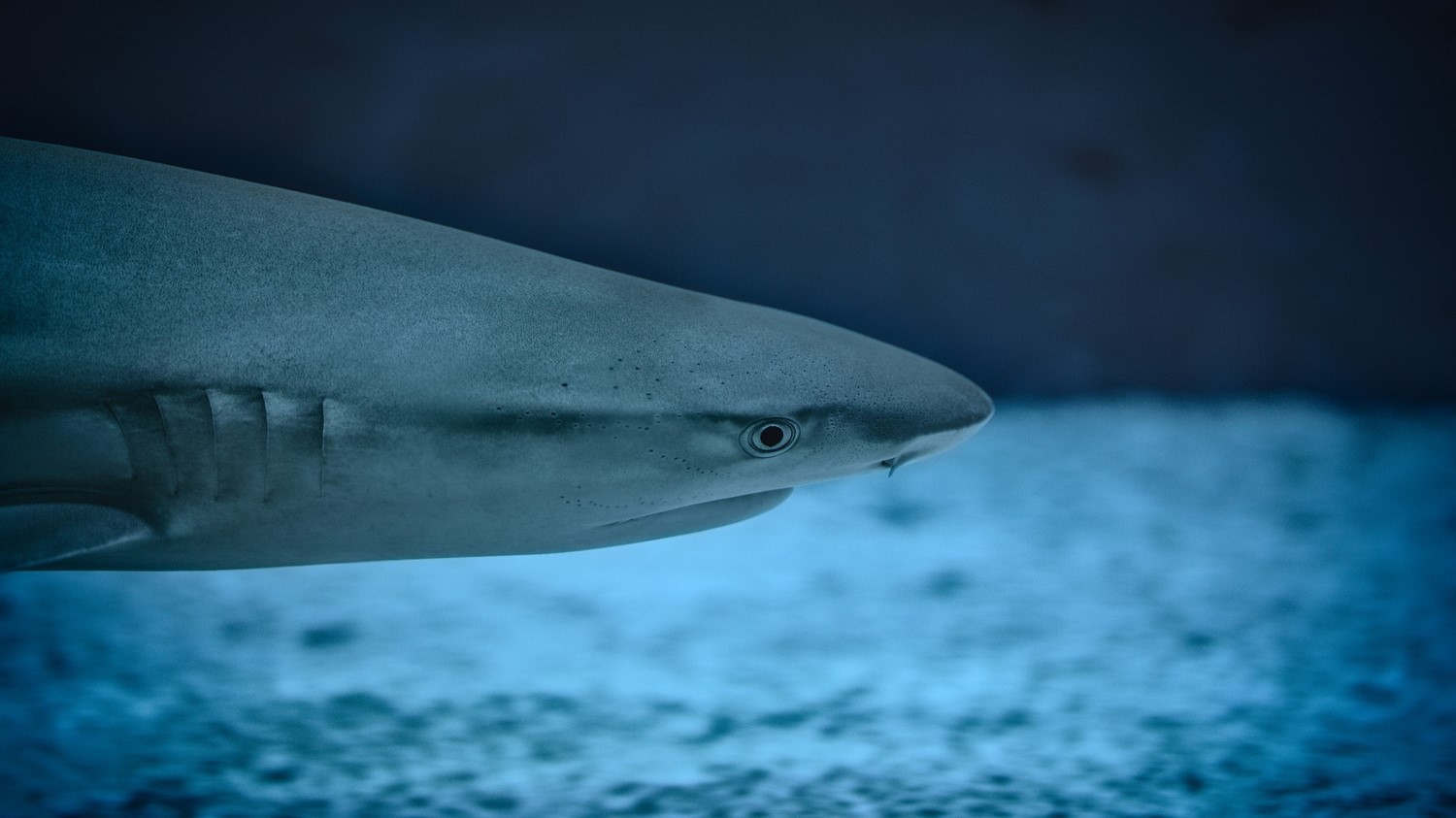 Foster Critical Thinking & Inquiry about Publications
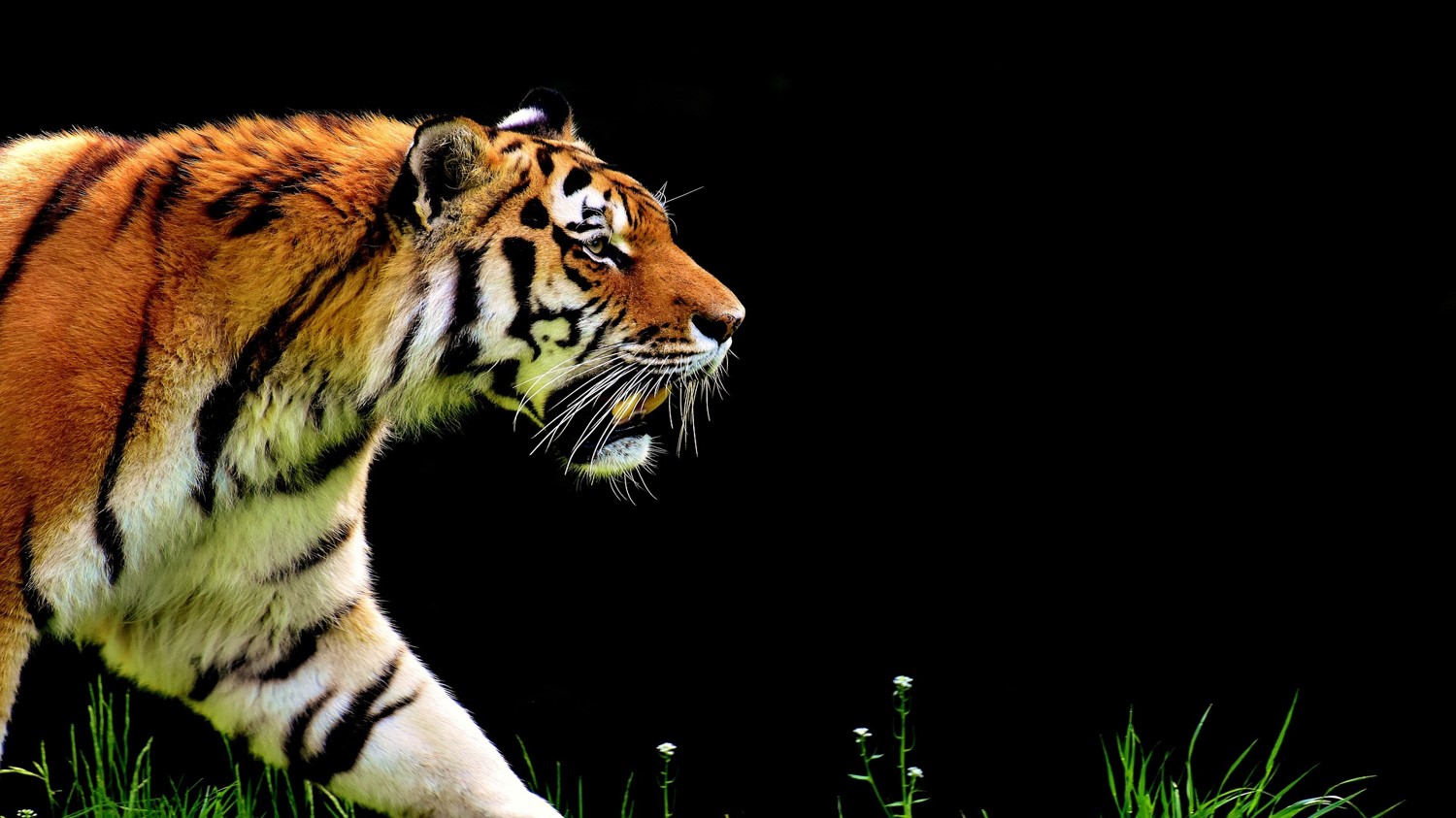 Look at the Publishing Process Holistically
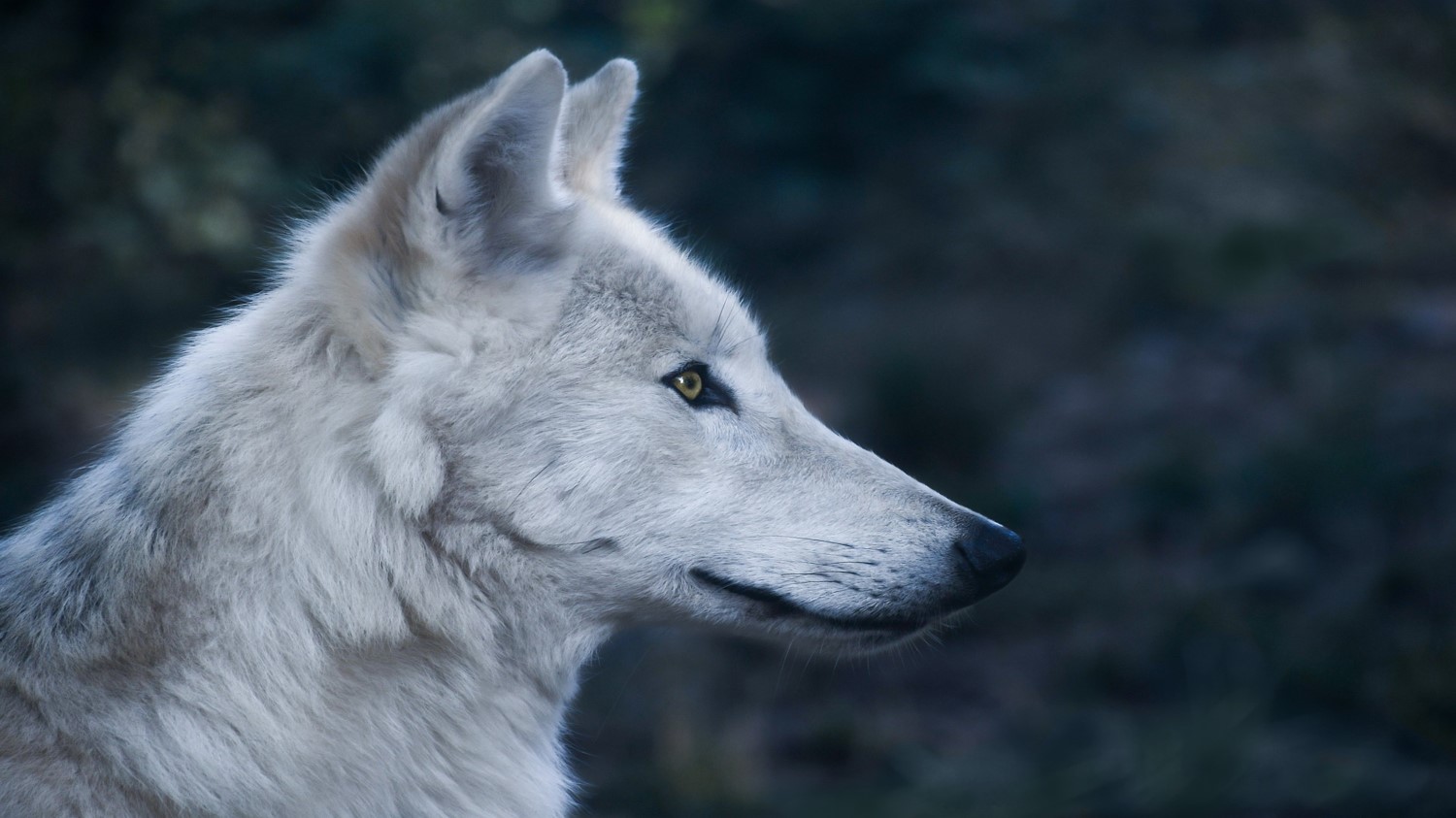 Foster an Awareness & Deeper Understanding of Open Access
Strategies for Engaging Faculty & Students
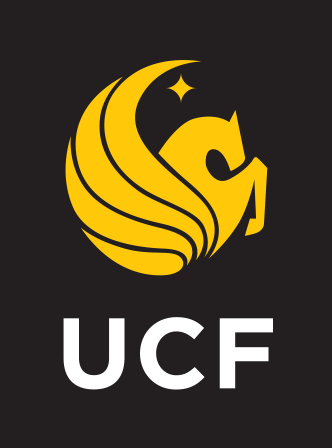 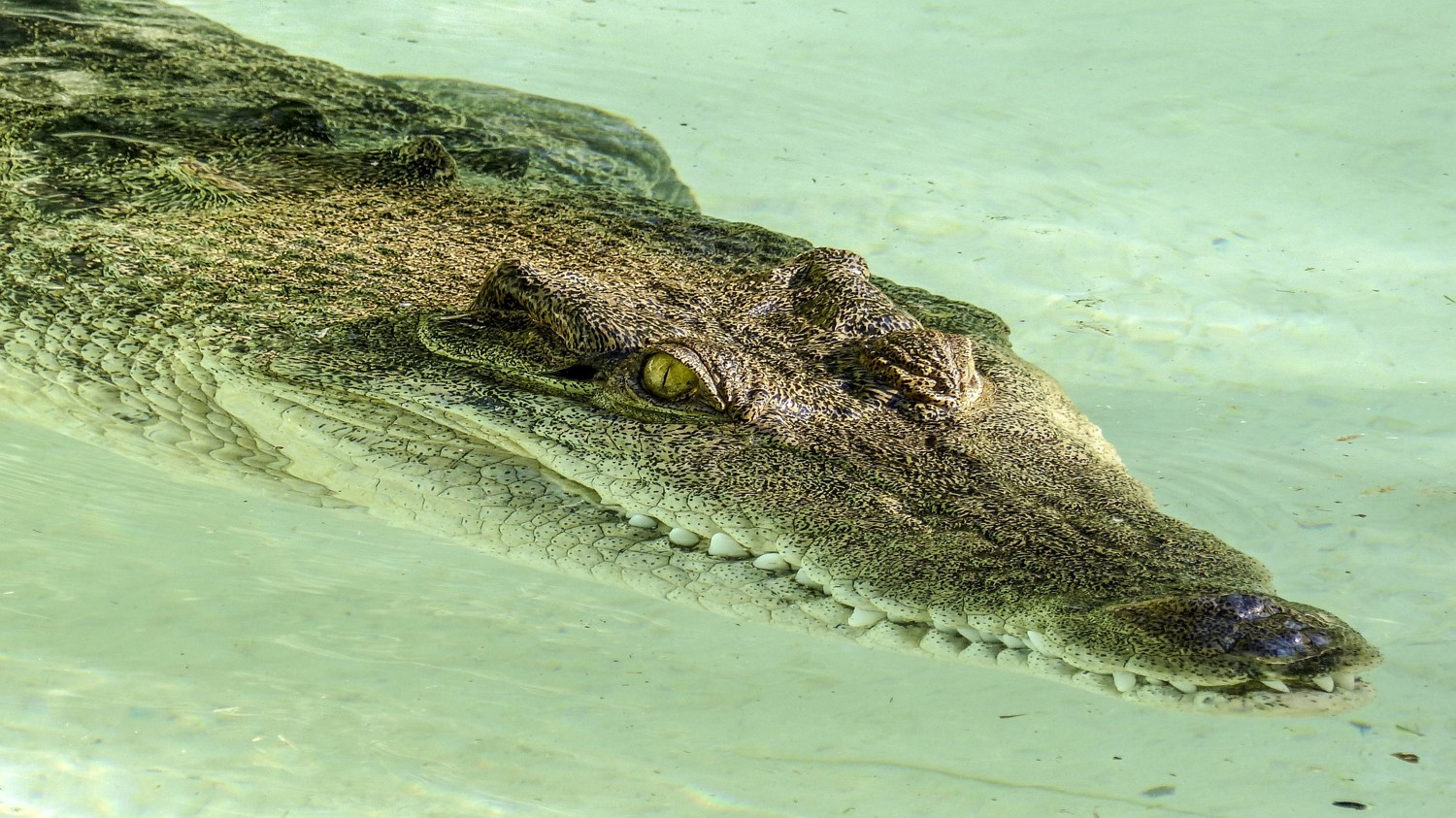 Acknowledge that Predatory Publishing is a Problem
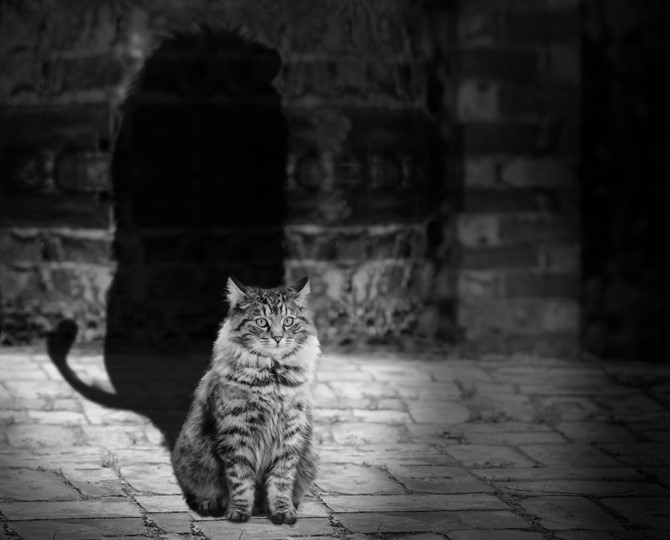 Dispel Myths About Open Access
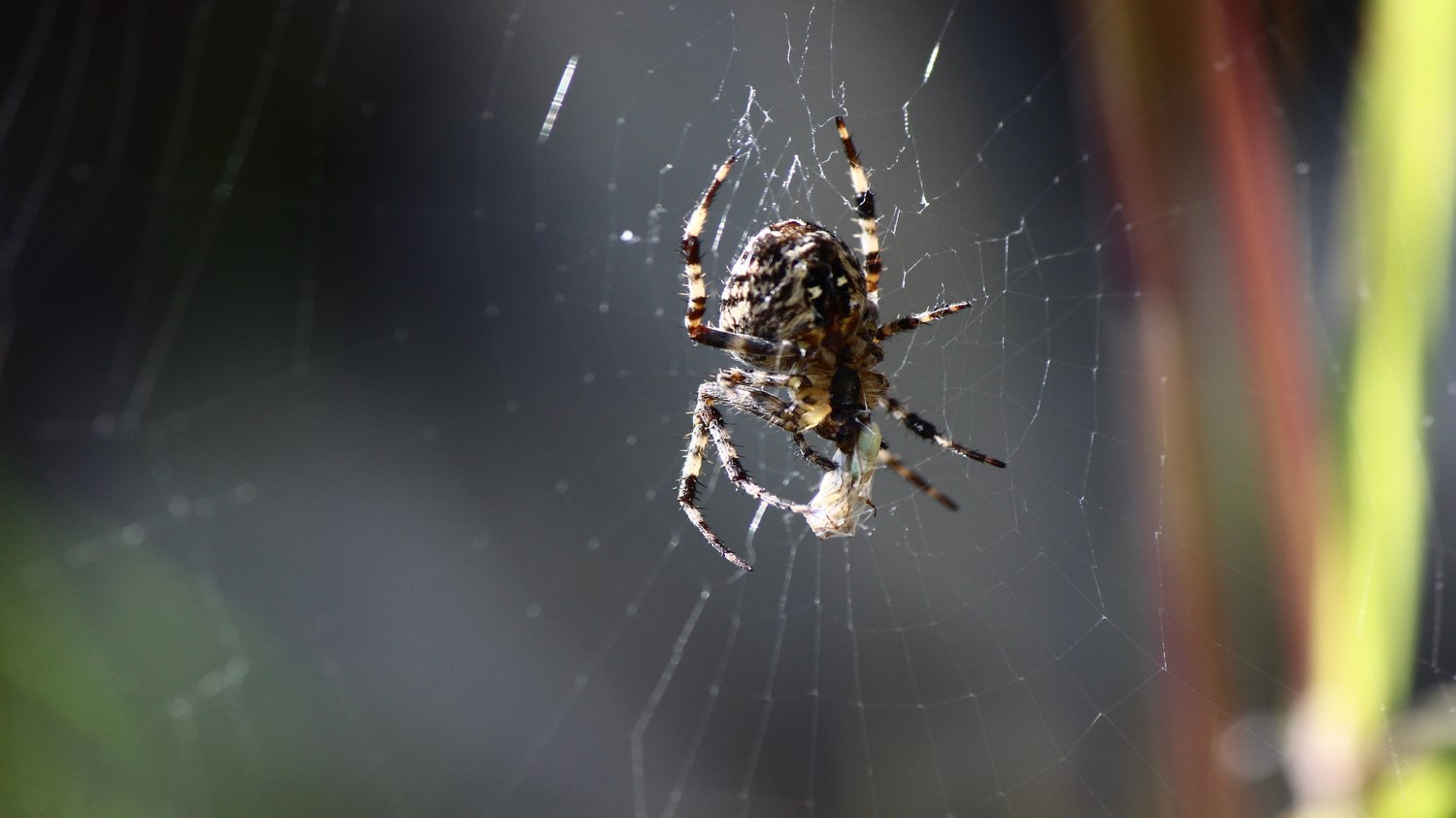 Identify Common Characteristics & Red Flags
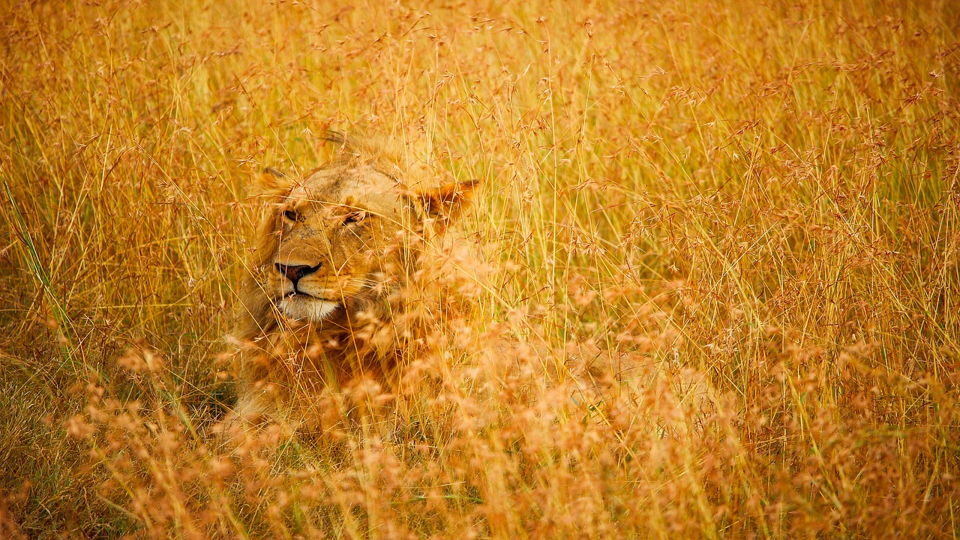 Provide Evaluation Tools to Determine Credibility and Appropriateness for Publication
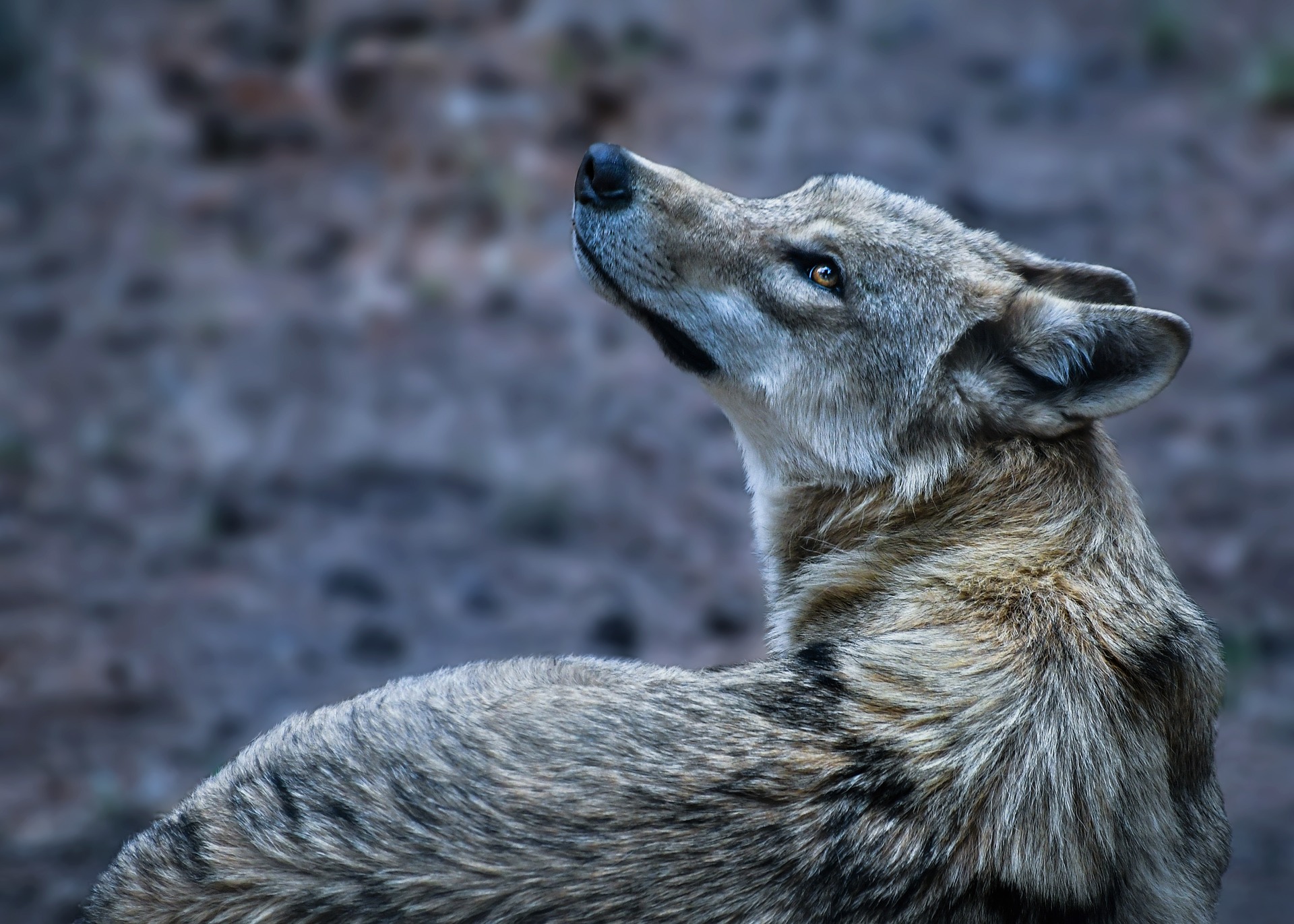 Share Real World Examples Related to Specific Disciplines
Case Study: University of Central Florida
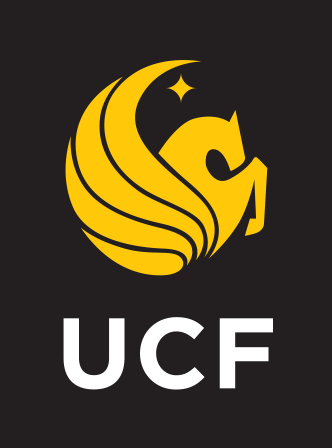 UCF Strategies
Focus on outreach & education
Scholarly Communication website
Research Guides
Campus Workshops & Presentations
Individual Assistance (consultations, email, etc.) 
Partner with Campus Units
Office of Research
Faculty Excellence
Faculty Center for Teaching & Learning
UCF Strategies
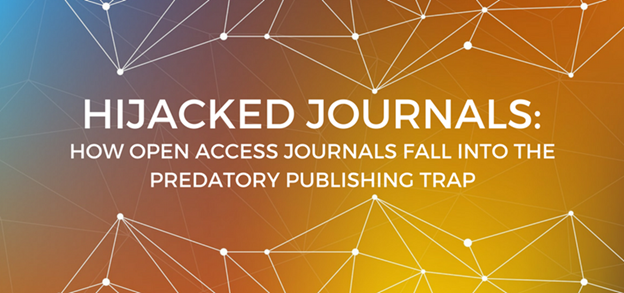 Collaborate with Subject Librarians
Workshops & Presentations
Consultations
Department Meetings
Subject Librarian Newsletters
UCF Research
STM Faculty Publishing Practices
Assessment of Engineering & Computer Science and Science Faculty
Conducted by Engineering and Science Librarian in conjunction with Scholarly Communication Librarian
Assessed Assistant, Associate, and Full Faculty
Reviewed CVs available publicly online
Review Process
Searched faculty in Web of Science to identify faculty members with the most open access publications
Reviewed CVs with sites like Beall’s List, DOAJ, and OASPA
Future Research & Impact on Outreach and Education Practices
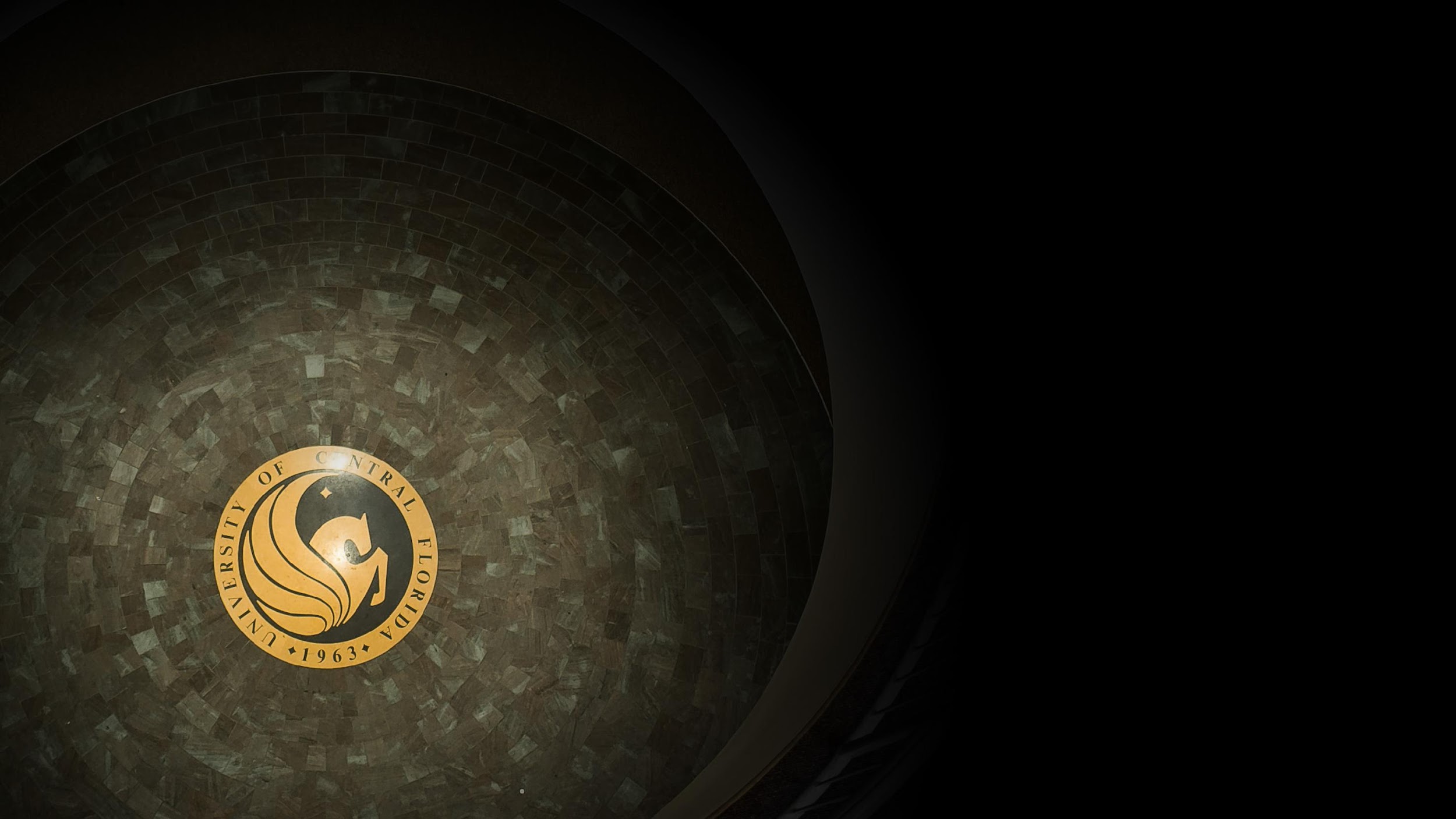 Contact Information
Sarah A. Norris 
sarah.norris@ucf.edu
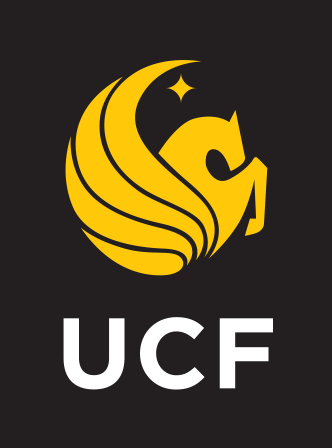